Lexington CountySchool District OneFor the Year EndedJune 30, 2021Report to Board of TrusteesDecember 14, 2021
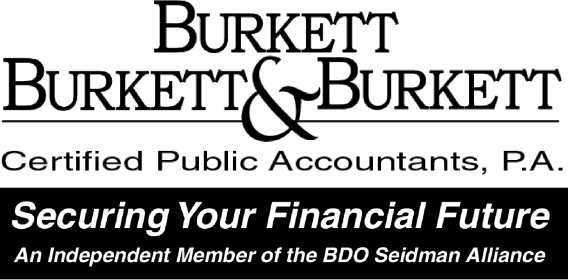 1
Lexington County School District OneAgenda
Required Auditor Communications
Summary of Financial Statements
Questions and Comments
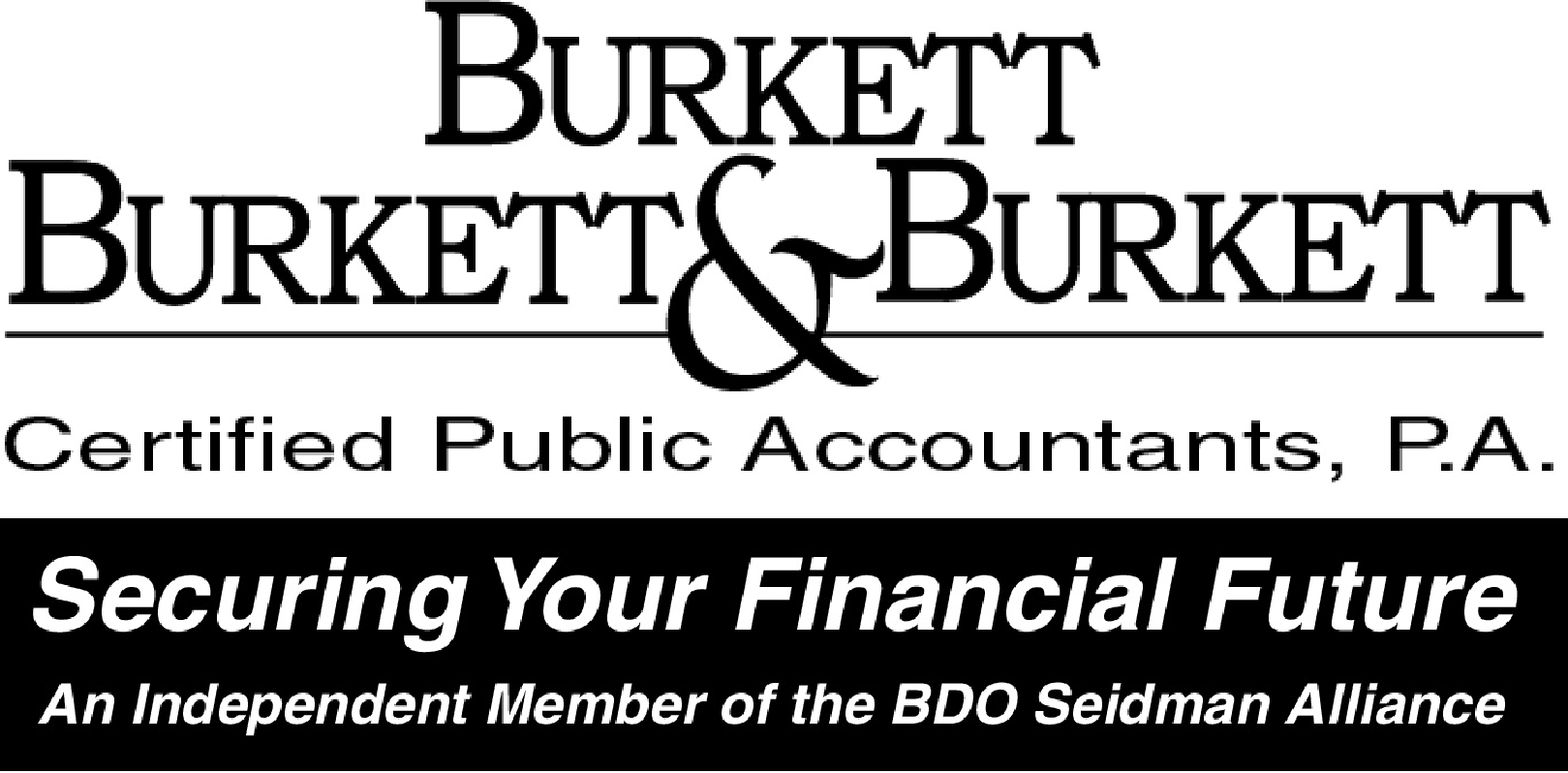 2
Lexington County School District OneaRequired Auditor Communications
The School District is responsible for:
Financial statement preparation
Design, implementation and maintenance of internal controls
Financial reporting
Compliance
Compliance with laws, regulations, contracts and grants

Auditor is responsible for:
Performing audits in accordance with generally accepted auditing standards, Government Auditing Standards and Uniform Guidance
3
Our Audit of Your Financial Statements
We tested transactions based upon our knowledge of District activities.		

We used our professional judgment to determine sample sizes for testing.

We designed for reasonable but not absolute assurance.

We noted no instances of noncompliance with 			District policies.
Lexington County School District One Required Auditor Communications
We have issued four “CLEAN” opinions

1.  An unmodified opinion rendered on financial statements 

2.  No deficiencies in internal controls over financial reporting that were considered material to financial statements

3.  An unmodified opinion rendered on compliance for major federal awards

4.  An unmodified opinion rendered on compliance with District’s procurement policies and procedures
5
Lexington County School District One Procurement Examination
Covered period from July 1, 2020 to June 30, 2021

Determine whether procurement procedures complied with District’s procurement code

Followed South Carolina State Fiscal Accountability Authority’s questionnaire for evaluating internal controls over procurement
6
Lexington County School District One Procurement Examination
Sampling included:

Two month sample of procurement card purchases

Block sample of two hundred numerical purchase orders

Five disposals and sales of surplus property

42 procurement transactions

Five procurements relating to major construction

Change orders from construction projects
7
Lexington County School District One Procurement Examination
We also reviewed 100% of:

sole source and emergency procurements

unauthorized procurements

The District complied with the procurement requirements in all material respects
8
Lexington County School District One Required Auditor Communications
There were no significant changes in accounting policies for FY 2021

In FY 2021, there was a reporting change, required by generally accepted accounting principles, for student activity funds, which resulted in conversion from fiduciary (agency) to special revenue funds

Separate schedules for student activity funds are no longer required
9
Lexington County School District One Required Auditor Communications
No disagreements with management

No consultations with other independent accountants

No issues discussed prior to retention of independent auditors

No significant difficulties encountered in performing the audit

Full cooperation from all personnel
10
Lexington County School District One
Our thanks and appreciation to

Jeffrey S. Salters, Chief Operations Officer
Donna M. Patten, CPA, Director Accounting
Debra H. Seymour, CPA, Director Finance
David A. Cobb, CPA, Director Business Services
Tracy Lucas, Director Procurement
The employees of Finance office and the District
11
Lexington County School District One Financial Information
General fund balance increased $12.6 million in FY 2021

General fund revenues increased $9 million
$6.8 million additional local property taxes
Due to reassessment and normal growth in property assessments
$1.0 million state funding of teacher salary experience increases and related fringe benefits

General fund expenditures increased $4.9 million
Net increase in employees by 124, including 86 teachers
Salary increases to employees
Increases in insurance and retirement premiums
12
Lexington County School District One Financial Information
General fund balance was $78.5 million at June 30, 2021

Prepaid items were $1.0 million

Assigned for FY 2022 budget was $7.5 million

Unassigned was $70.0 million
13
Lexington County School District One Financial Information
Unassigned general fund balance represents 24.8 percent of total general fund expenditures

Exceeds District policy requiring a minimum of 7 percent of general fund budget to be held in fund balance

GFOA recommends a minimum of 16.7 percent (two months)

Total governmental fund balances were $265.8 million at   June 30, 2021
14
Financial Stability
The District continues to be in excellent financial position due to the foresight and leadership of its Board, Superintendent, and senior leadership team members:

Standard & Poor’s AA Bond rating reaffirmed
Moody’s Investor Service Aa1 rating reaffirmed
Sound financial management practices
Assignment of FY 2022 budget appropriations
Certificates of Excellence in Financial Reporting
ASBO – 27th consecutive year receiving this award
GFOA – 26th consecutive year receiving this award
Questions and Comments
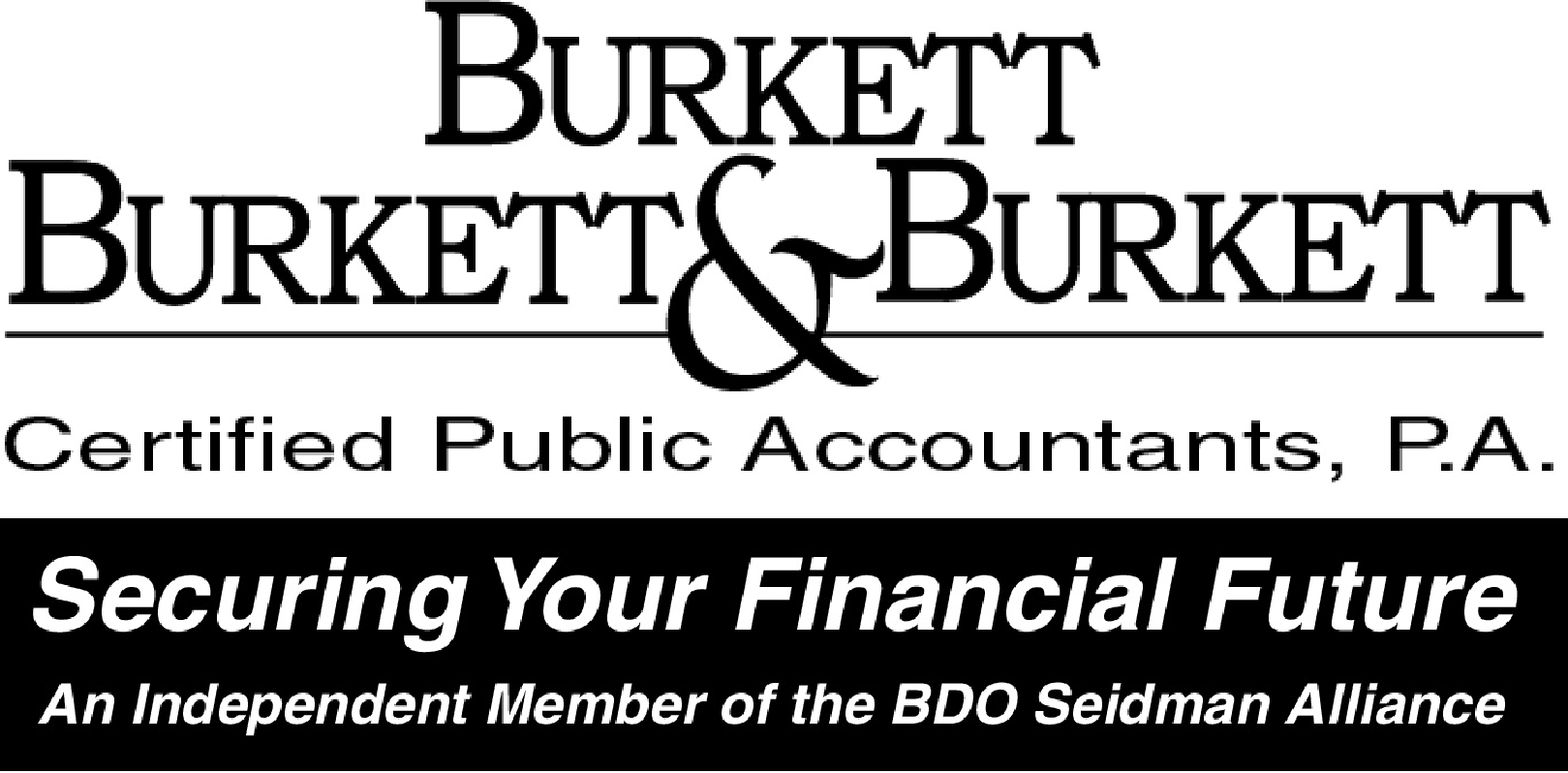 16